Fig. 5. Mean WIAT-II profiles for the WISC-IV clusters. GL = Globally Low; LVI = Low Verbal Comprehension Index; ...
Arch Clin Neuropsychol, Volume 29, Issue 1, February 2014, Pages 75–85, https://doi.org/10.1093/arclin/act086
The content of this slide may be subject to copyright: please see the slide notes for details.
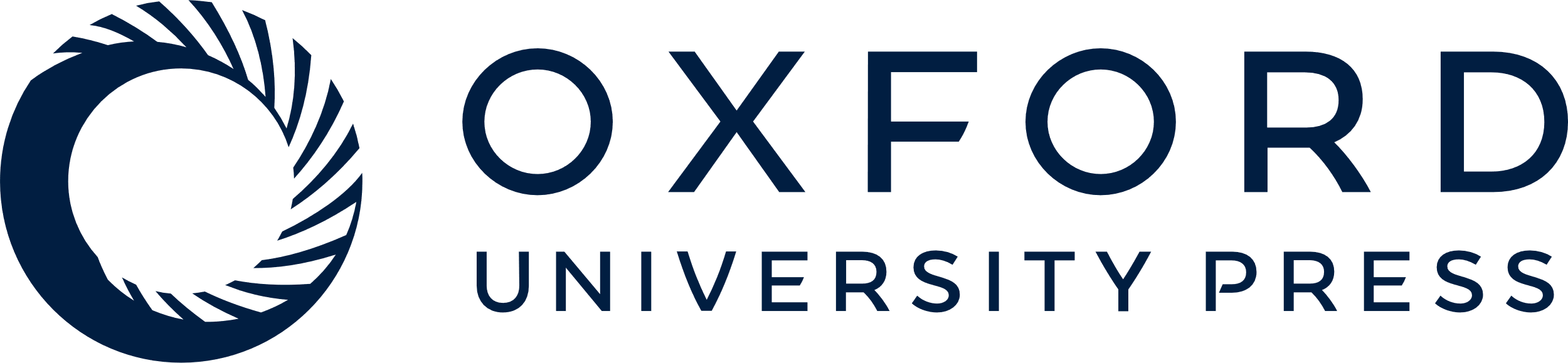 [Speaker Notes: Fig. 5. Mean WIAT-II profiles for the WISC-IV clusters. GL = Globally Low; LVI = Low Verbal Comprehension Index; LWMPS = Lower Working Memory Index and Processing Speed Index; Num Ops = Numerical Operations. *Significantly different than the other two clusters on all WIAT-II subtests (p < .05).


Unless provided in the caption above, the following copyright applies to the content of this slide: © The Author 2013. Published by Oxford University Press. All rights reserved. For permissions, please e-mail: journals.permissions@oup.com.]